স্বাগতম
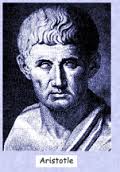 যুক্তিবিদ্যা ১ম পত্র
একাদশ, মানবিক বিভাগ
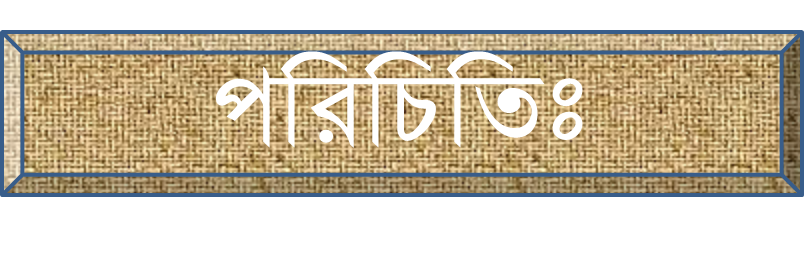 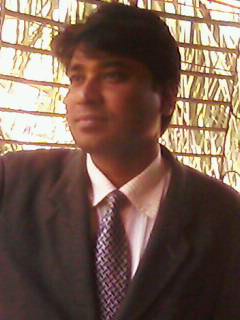 মোঃ আবু সাঈদ
প্রভাষক-যুক্তিবিদ্যা
h‡kvi wk¶v †evW© g‡Wj ¯‹zj GÛ K‡jR
E-mail: abusayedjsmsc1@ gmail.com
আজকের আলোচ্য বিষয়:
অবরোহ অনুমান
(সহানুমান-বৈধতা বিচার)
বৈধতা বিচার/অনুপপত্তি(Fallacy)
বৈধতা বিচার বলতে বোঝায় কোন যুক্তি সংশ্লিষ্ট নিয়ম বা নিয়মসমূহের ভিত্তিতে প্রতিষ্ঠিত কিনা নির্ণয় করা। কোন যুক্তি সংশ্লিষ্ট নিযমের মাধ্যমে প্রতিষ্ঠিত হলে তাকে বৈধ যুক্তি বলে এবং কোন যুক্তি যদি সংশ্লিষ্ট নিয়ম লংঘন করে প্রতিষ্ঠিত হয় তাকে অবৈধ যুক্তি বলে।
যুক্তিবিদ্যায় যৌক্তিক বিভ্রমকে অনুপপত্তি বলে অভিহিত করা হয়।
বৈধতা বিচার/অনুপপত্তি(Fallacy)
Fallacy  শব্দটি ল্যাটিন Fallere শব্দ থেকে উদ্ভূত। Fallere  শব্দের অর্থ হলো প্রতারণা। কাজেই  উৎসগত দিকে লক্ষ করে বলা যায়, প্রতারণাপূর্ণ বা ভুল বা ত্রুটিপূর্ণ যুক্তিই অনুপপত্তি। তবে যুক্তিবিদ্যায় অনুপপত্তি কেবল যুক্তির ক্ষেত্রে সীমাবদ্ধ নয়, বরং যে কোন যৌক্তিক বিভ্রম বা দোষকেই অনুপপত্তি কলে।
বৈধতা বিচার/অনুপপত্তি(Fallacy)
আবর্তনের নিয়ম লংঘনজনিত অনুপপত্তি
A-সকল ব্যবসায়ী হয় মানুষ
A-সকল মানুষ হয় ব্যবসায়ী
 
উপরিউক্ত যুক্তিটিতে লক্ষ করলে আমরা দেখতে পায় যে, এখানে A যুক্তিবাক্যে সরল আবর্তন করা হয়েছে। কিন্তু আবর্তনের ৪ নং নিয়ম অনুসারে আশ্রয়বাক্যের কোন অব্যাপ্য পদকে সিদ্ধান্তে ব্যাপ্য করা যাবে না। কারণ A একটি সার্বিক সদর্থক যুক্তিবাক্য। সার্বিক হিসেবে এর উদ্দেশ্য পদ ব্যাপ্য; কিন্তু সদর্থক হিসেবে এর বিধেয় পদ অব্যাপ্য। A বাক্যের সরল আবর্তনে ফলে আশ্রয়বাক্যের বিধেয় পদ সিদ্ধান্তে উদ্দেশ্য হিসেবে  বসেছে এবং তা ব্যাপ্য হয়ে গেছে। যা নিয়মকে লংঘন করেছে। 
সুতরাং যুক্তিটিতে অবৈধ সরল আবর্তনজনিত অনুপপত্তি ঘটেছে।
এর সঠিক রূপ হবে
A-সকল ব্যবসায়ী হয় মানুষ
I-কিছু মানুষ হয় ব্যবসায়ী
বৈধতা বিচার/অনুপপত্তি(Fallacy)
অনুরূপ যুক্তি:
সব মহিলা মানুষ
অতএব, সব মানুষই মহিলা।
 
সব ছাত্র হয় মানুষ
অতএব, সব মানুষ হয় ছাত্র
 
সকল মানুষ মরণশীল
অতএব, সকল মরণশীল জীব হয় মানুষ।
 
সব গরু হয় চতুষ্পদ
অতএব, সব চতুষ্পদ জীব হয় গরু।
 
সব চোর বুদ্ধিমান
অতএব, সব বুদ্ধিমান ব্যক্তি চোর।
বৈধতা বিচার/অনুপপত্তি(Fallacy)
চতুষ্পদী অনুপপত্তি
কোন যুক্তিতে তিনটির পরিবর্তে যদি চারটি পদ থাকে তাহলে যে অনুপপত্তি ঘটে তাকে চতুষ্পদী অনুপপত্তি বলে।
 
বইটি টেবিলের উপর
টেবিলটি মাটির উপর
অতএব, বইটি মাটির উপর
এখানে যুক্তিটির যৌক্তিক রূপ হলো
A-টেবিলটি হয় এমন যা মাটি ছুয়ে আছে
A-বইটি হয় এমন যা টেবিল ছুয়ে আছে
অতএব, A-বইটি হয় এমন যা মাটি ছুয়ে আছে
উপরিউক্ত যুক্তিটিতে চতুষ্পদী অনুপপত্তি ঘটেছে। কারণ সহানুমানের নিয়ম অনুসারে একটি যুক্তিতে তিনটি পদ থাকবে এর বেশিও আবার কমও নয়। কিন্তু উক্ত যুক্তিটিতে লক্ষ করলে দেখা যায় যে, তিনটি পরিবর্তে চারটি পদ ব্যবহৃত হয়েছে। পদ চারটি হলো-১. বই ২. টেবিল  ৩. মাটি ছুয়ে  ৪. টেবিল ছুয়ে। যা সহানুমানের নিয়মকে লংঘন করেছে। সুতরাং যুক্তিটিতে চতুষ্পদী অনুপপত্তি ঘটেছে।
বৈধতা বিচার/অনুপপত্তি(Fallacy)
অনুরূপ যুক্তি
রাজা দেশ শাসন করেন
রাণী রাজাকে শাসন করেন
অতএব, রাণী দেশ শাসন করেন।
 
চট্টগ্রাম বিভাগ হয় বাংলাদেশের অংশ বিশেষ
কুমিল্লা জেলা হয় চট্টগ্রাম বিভাগের অংশ বিশেষ
অতএব, কুমিল্লা জেলা হয় বাংলাদেশের অংশ বিশেষ।
 
আসমা অনিতাকে ভালোবাসে
অনিতা রুমাকে ভালোবাসে
অতএব, আসমা রুমাকে ভালোবাসে।
বৈধতা বিচার/অনুপপত্তি(Fallacy)
চাঁদ পৃথিবীর চারিদিকে ঘুরে
পৃথিবী সূর্যের চারিদিকে ঘুরে
অতএব, চাঁদ সূর্যের চারিদিকে ঘুরে।
 
মানুষ মুরগী খায়
মুরগী পোকা খায়
অতএব, মানুষ পোকা খায়।
 
মালিক কর্মচারীদের পরিচালনা করেন
কর্মচারীরা কারখানা পরিচালনা করেন
অতএব, মালিক কারখানা পরিচালনা করেন।
বৈধতা বিচার/অনুপপত্তি(Fallacy)
দ্ব্যর্থকজনিত অনুপপত্তি
সহানুমানে কেবল তিনটি পদ থাকলেই চলবে না। বরং প্রতিটি পদকে অভিন্ন অর্থে ব্যবহৃত হতে হবে। কিন্তু কোন পদ যদি কোন যুক্তিতে একাধিক অর্থে ব্যবহৃত হয় তাহলে যে অনুপপত্তি ঘটে তাকে দ্ব্যর্থক অনুপপত্তি বলে।
বৈধতা বিচার/অনুপপত্তি(Fallacy)
দ্ব্যর্থক প্রধান পদজনিত অনুপপত্তি: সহানুমানের কোন যুক্তিতে যদি প্রধান পদ দুই অর্থে ব্যকহৃত তাকে দ্ব্যর্থক প্রধান পদজনিত অনুপপত্তি বলে।
 
কুল হয় একপ্রকার ফল
বংশ নয় কোন প্রকার ফল
অতএব, বংশ নয় কুল
আলোচ্য যুক্তিটিতে দ্ব্যর্থক প্রধান পদজনিত অনুপপতি ঘটেছে। কারণ এখানে প্রধান পদ কুলকে প্রধান আশ্রয়বাক্যে এক ধরণের ফল অর্থে এবং সিদ্ধান্তে বংশ অর্থে ব্যবহার করা হয়েছে। সুতরাং যুক্তিটিতে দ্ব্যর্থক প্রধান পদজনিত অনুপপত্তি ঘটেছে।
বৈধতা বিচার/অনুপপত্তি(Fallacy)
দ্ব্যর্থক অপ্রধান পদজনিত অনুপপত্তি: সহানুমানের কোন যুক্তিতে যদি অপ্রধান পদ দুই অর্থে ব্যকহৃত তাকে দ্ব্যর্থক অপ্রধান পদজনিত অনুপপত্তি বলে।
 
কোন মানুষ নয় ডানাযুক্ত
সকল দ্বিজ হয় মানুষ
অতএব, কোন দ্বিজ নয় ডানাযুক্ত।
আলোচ্য যুক্তিটিতে দ্ব্যর্থক অপ্রধান পদজনিত অনুপপতি ঘটেছে। কারণ এখানে অপ্রধান পদ দ্বিজকে অপ্রধান আশ্রয়বাক্যে ব্রাহ্মম অর্থে এবং সিদ্ধান্তে পাখি অর্থে ব্যবহার করা হয়েছে। সুতরাং যুক্তিটিতে দ্ব্যর্থক অপ্রধান পদজনিত অনুপপত্তি ঘটেছে।
বৈধতা বিচার/অনুপপত্তি(Fallacy)
দ্ব্যর্থক মধ্যপদজনিত অনুপপত্তি: সহানুমানের কোন যুক্তিতে যদি  হেতু বা মধ্যপদ দুই অর্থে ব্যকহৃত তাকে দ্ব্যর্থক  হেতু বা মধ্যপদজনিত অনুপপত্তি বলে।
 
গজ হয় মাপের একক
হাতি হয় গজ
অতএব, হাতি হয় মাপের একক।
আলোচ্য যুক্তিটিতে দ্ব্যর্থক হেতু বা মধ্যপদজনিত অনুপপতি ঘটেছে। কারণ এখানে প্রধান আশ্রয়বাক্যে মধ্যপদ  এক প্রকার মাপক যন্ত্র অর্থে এবং অপ্রধান আশ্রয়বাক্যে মধ্যপদ জন্তু অর্থে ব্যবহার করা হয়েছে। সুতরাং যুক্তিটিতে দ্ব্যর্থক হেতু বা মধ্যপদজনিত অনুপপত্তি ঘটেছে।
বৈধতা বিচার/অনুপপত্তি(Fallacy)
অনুরূপ যুক্তি:
সোমা মূল্যবান
সোনা আমার নাতনী
অতএব, আমার নাতনী মূল্যবান
 
সব অশিক্ষতি লোক হয় অন্ধ
রহিম হয় অশিক্ষিত লোক
অতএব, রহিম হয় অন্ধ।
 
দন্ড হয় এক প্রকার লাঠি
শাস্তি হয় দন্ড
অতএব, শাস্তি হয় এক প্রকার লাঠি।
বৈধতা বিচার/অনুপপত্তি(Fallacy)
অর্থ হয় অনর্থের মূল
কথার মানে হয় অর্থ
অতএব, কথার মানে হয় অনর্থের মূল।
 
ক্ষণস্থায়ী বস্তু হয় মূল্যহীন
দন্ড হয় ক্ষণস্থায়ী
অতএব, দন্ড হয় মূল্যহীন।
 
ঠাকুর হইতেছেন পাকের বামুন
গনেশ হইতেছেন ঠাকুর
অতএব, গনেশ হইতেছেন পাকের বামুন।
উন্মুক্ত প্রশ্ন যুক্তি Open Question Argument?
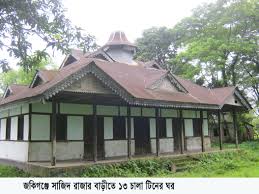 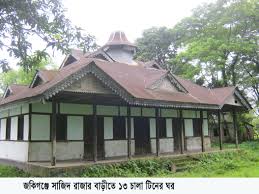 বাড়ীর কাজ
সহানুমানের কয়েকটি দৃষ্টান্ত তৈরি করবে।
আগামী ক্লাসের আলোচ্য বিষয়ঃ
প্রাকল্পিক - নিরপেক্ষ সহানুমান
সবাইকে ধন্যবাদ